Dangling pointers
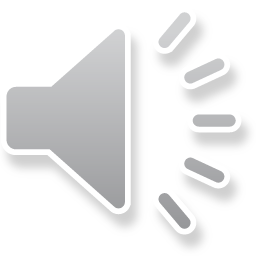 Outline
In this lesson, we will:
Review what happens when we call delete
See that
These pointers still hold their values
You can still access and manipulate this deallocated memory
This can lead to very difficult-to-find bugs
The solution is straight-forward, but requires rigorous control on values
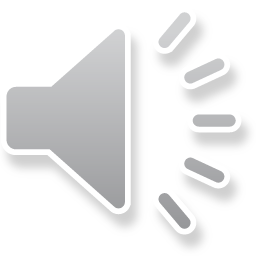 Dangling pointers
A pointer has a value
If the value is 'nullptr', this is a known invalid address
If initialized or assigned a value returned by new,	the pointer stores a valid address
Once memory is deallocated, it is no longer valid memory
A dangling pointer is a pointer that stores an address that is no longer allocated
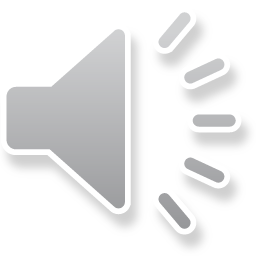 Dangling pointers
Remember that all delete does is pass the value of the operand to the operating system
#include <iostream>

int main();

int main() {
    int *p_value{new int{42}};
    std::cout << "Before delete: " << p_value  << std::endl;
    delete p_value;
    std::cout << "After delete:  " << p_value  << std::endl;

    return 0;
}
Output:
   Before delete: 0x1588010
   After delete:  0x1588010
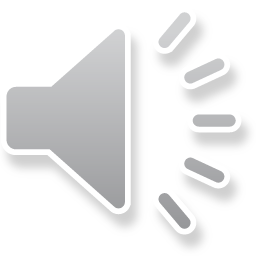 Dangling pointers
Because a dangling pointer still stores an address, it is similar to a wild pointer, only the behavior is much worse
A wild pointer is almost certainly invalid
A dangling pointer stores an address that has previously been allocated
Operating systems may flag deallocated memory as available, but may not waste the time to flag it as no longer available
This is reasonable:
If the same program asks for more memory,	if possible it will use this memory first
If another program asks for memory and no more memory is available, it may then reclaim deallocated memory assigned toanother program
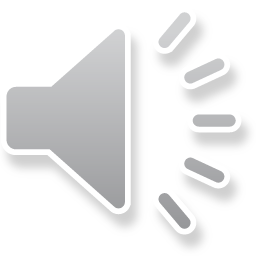 Dangling pointers
Two separate requests for memory will result in two different addresses
#include <iostream>
int main();

int main() {
    int *p_value_1{new int{42}};
    int *p_value_2{new int{91}};

    std::cout << "First new:  " << p_value_1  << std::endl;
    std::cout << "Second new: " << p_value_2  << std::endl;

    delete p_value_1;
    delete p_value_2;

    return 0;
}
Output:
   First new:  0x1ea5010
   Second new: 0x1ea5030
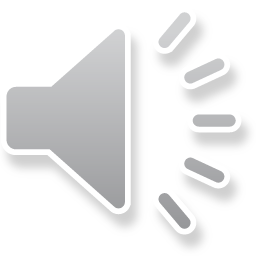 Dangling pointers
If memory has been deallocated,	the operating system is welcome to reuse it for future requests
#include <iostream>
int main();

int main() {
    int *p_value_1{new int{42}};
    std::cout << "First new:  " << p_value_1  << std::endl;
    delete p_value_1;

    int *p_value_2{new int{91}};
    std::cout << "Second new: " << p_value_2  << std::endl;
    delete p_value_2;

    return 0;
}
Output:
   First new:  0x1ea5010
   Second new: 0x1ea5010
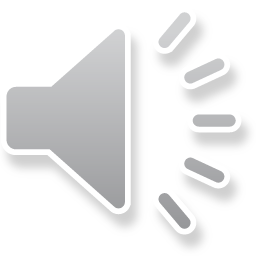 Dangling pointers
Now, the same memory is being used for two purposes
#include <iostream>
int main();

int main() {
    long *p_value_1{ new long{42} };
    delete p_value_1;

    double *p_value_2{ new double{91.0} };
    std::cout << "Before: " << *p_value_2  << std::endl;

    *p_value_1 = 150;
    std::cout << "After:  " << *p_value_1  << std::endl;
    std::cout << "After:  " << *p_value_2  << std::endl;

    return 0;
}
Output:
   Before: 91
   After:  150
   After:  7.41098e-322
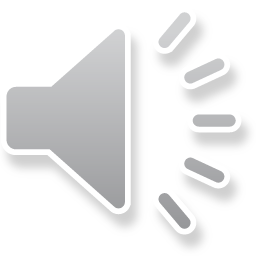 Dangling pointers
A thought experiment:
Imagine what may happen if the two pointers, one dangling off of the other, use the same memory for similar purposes…
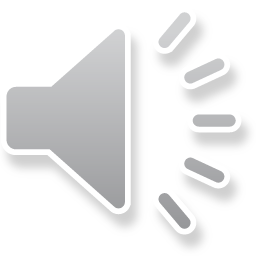 Dangling pointers
However, once in a blue moon, the operating system may actually take that deallocated memory away and give it to another program
#include <iostream>
int main();

int main() {
    int *p_value{new int{42}};
    delete p_value;

    for ( int k{0}; k < 1000000000; ++k ) {
        // Do nothing...
    }

    *p_value = 91;
    std::cout << *p_value << std::endl;
    return 0;
}
Output after 57368 executions:
   Segmentation fault (core dumped)
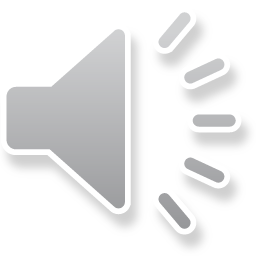 Dangling pointers
This can be solved by always assigning deallocated pointers the value of nullptr:
#include <iostream>
int main();

int main() {
    int *p_value{new int{42}};
    // Use the value... 

    delete p_value;
    p_value = nullptr;

    return 0;
}
You should always assign deallocated pointers the value nullptr even if the function is exiting—a wild pointer may pick up that value
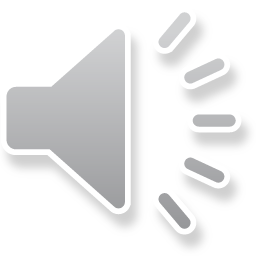 Dangling pointers
This becomes more difficult if multiple pointers are assigned the same address:
#include <iostream>
int main();

int main() {
    int *p_value_1{new int{42}};
    std::cout << "Address 1: " << p_value_1 << std::endl;
    int *p_value_2{p_value_1};

    delete p_value_1;
    p_value_1 = nullptr;
    std::cout << "Address 2: " << p_value_2 << std::endl;
    *p_value_2 = 91;
    std::cout << "New value: " << *p_value_2 << std::endl;

    return 0;
}
Output:
   Address 1: 0x1dc9010
   Address 2: 0x1dc9010
   New value: 91
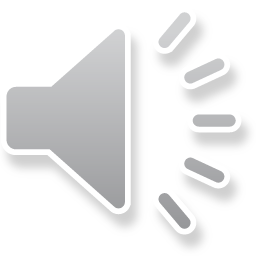 Warning!
The single most greatest difficult for students studying algorithms and data structures is this belief that delete does something magical
The statement
delete p_data;
      does nothing more than send the address to the operating system

The operating system simply flags the memory at that location as being available for future allocations
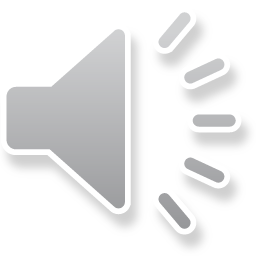 Summary
Following this lesson, you now
Understand that delete does not change the value of a pointer
Know that calling delete on a pointer:
Allows the operating system to flag the memory as available
The operating system, however,      usually still leaves the memory allocated to the task…usually
When a pointer is deallocated, it must be assigned nullptr
Otherwise, delete does nothing to change the value of the pointer
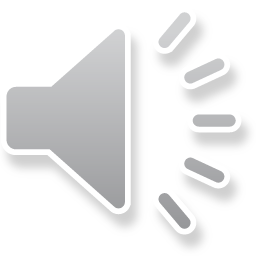 References
[1]	https://en.wikipedia.org/wiki/Dangling_pointer
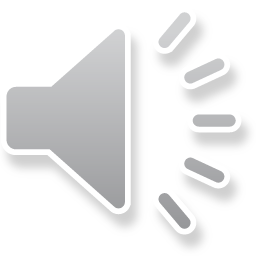 Colophon
These slides were prepared using the Georgia typeface. Mathematical equations use Times New Roman, and source code is presented using Consolas.

The photographs of lilacs in bloom appearing on the title slide and accenting the top of each other slide were taken at the Royal Botanical Gardens on May 27, 2018 by Douglas Wilhelm Harder. Please see
https://www.rbg.ca/
for more information.
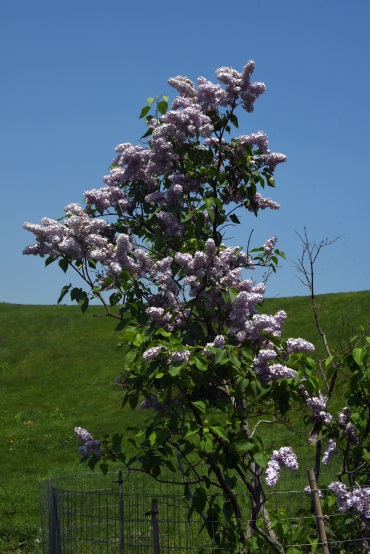 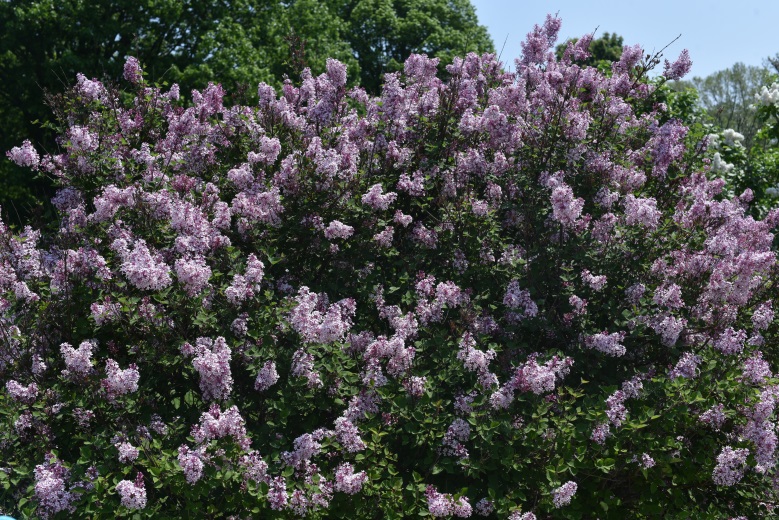 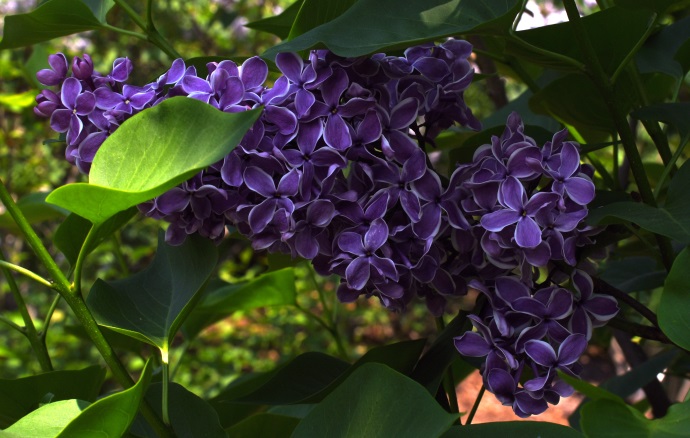 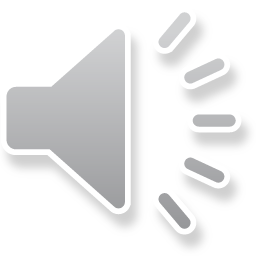 Disclaimer
These slides are provided for the ece 150 Fundamentals of Programming course taught at the University of Waterloo. The material in it reflects the authors’ best judgment in light of the information available to them at the time of preparation. Any reliance on these course slides by any party for any other purpose are the responsibility of such parties. The authors accept no responsibility for damages, if any, suffered by any party as a result of decisions made or actions based on these course slides for any other purpose than that for which it was intended.
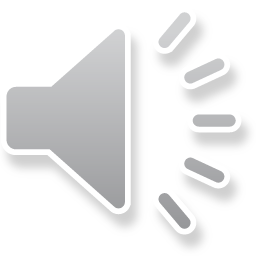